,
Д
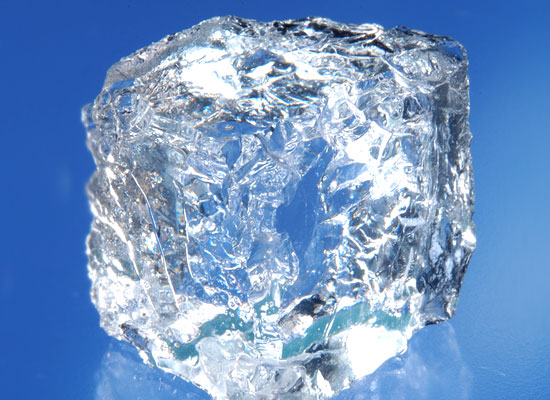 Ж
,
,
,
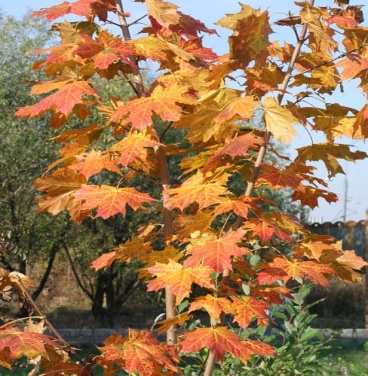 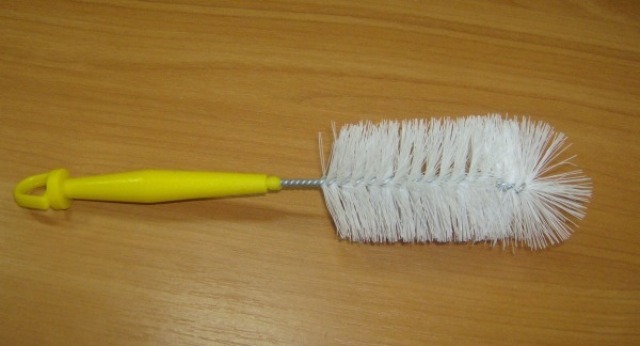 Ж
РШ=Ж
,
,
,
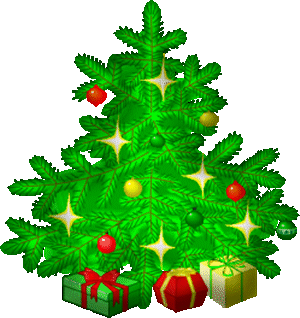 ,
Д
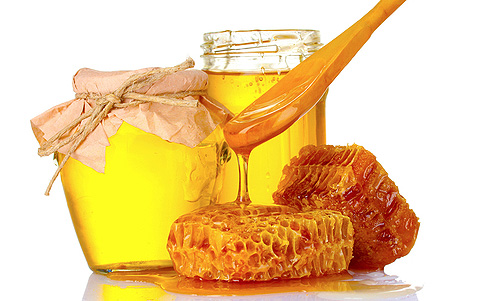 Ж
Ж
,
,
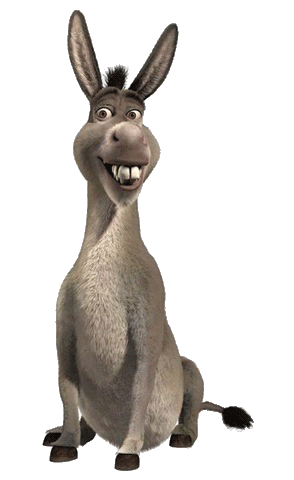 Л
У
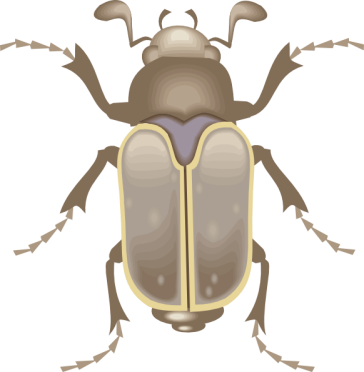 Ё
Ж
И